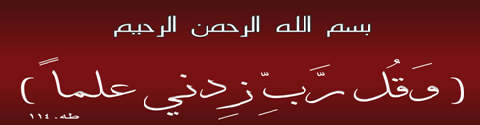 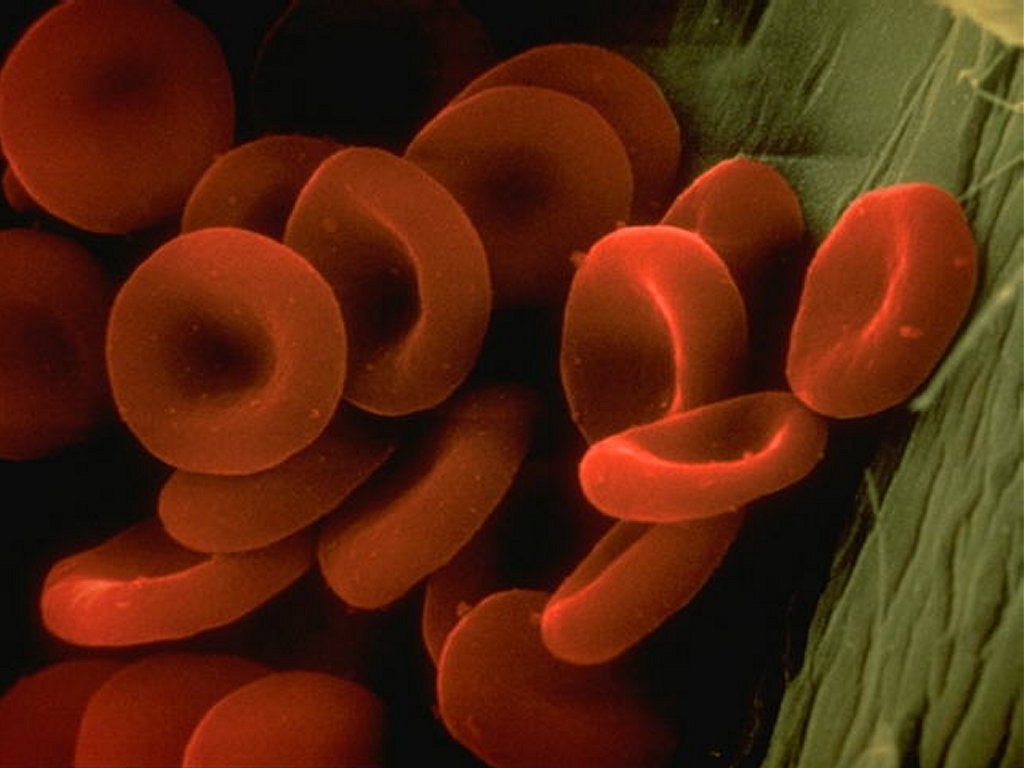 Hemoglobin
DR QAZI IMTIAZ RASOOL
OBJECTIVES

Describe the structure of hemoglobin molecule


Describe synthesis of hemoglobin in brief.


List the functions of hemoglobin.

Enlist various types of normal and abnormal hemoglobin’s.
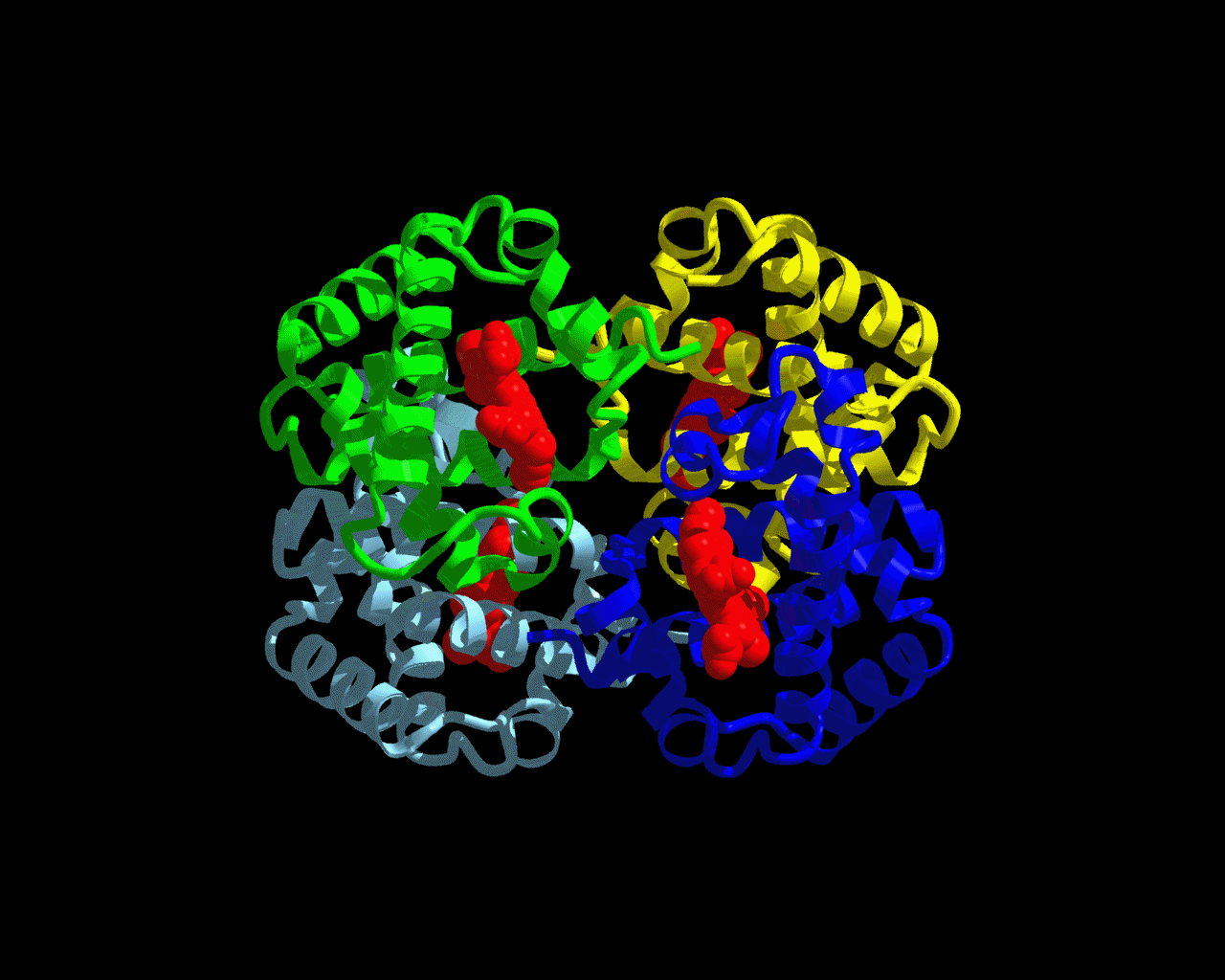 Hemoglobin
1. if the body had to depend upon 
	dissolved O2 in the plasma
	 to supply O2 to the cells

	2.The heart would have 
	to	 pump 140 l/min instead
	 of 4-6 l/min.

	3. RBC have nuclei during 
   early stages of development 
   mature to make room for Hb
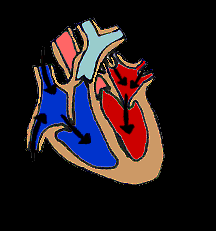 [Speaker Notes: Blood cells are made up of two components. The hemoglobin is in solution inside the cell. The cell is surrounded by a membrane that holds in the hemoglobin.A rough analogy would be a rubber water balloon.The rubber would be the membrane, and the water would be the hemoglobin
5ml of O2 /100ml of blood/miinx1ox5=250=0.3ml only soluble in plasma]
HB historical facts
1st  protein to be crystallized (1849); 

1st  to be associated with a specific physiological 							function (1875); 

1st  proteins to have its molecular weight (64,500) 					determined correctly (1920s); 

2nd protein having its 3-D structure determined (1969)

.Hb: A protein that you can “see” with your naked eyes!
Synthesis: following R essential
1.1st  class proteins – milk, fish, egg, soyabean etc.

2. Metals – iron and sulphur.------copper+calcium

3. Vitamin B12 (Folic acid).-------cobalt

4. Porphyrin compound
Synthesis
1.- Erythroblasts, =65% ---7days—intermediate normoblast stage
	- Reticulocyte stage=35%  ------2 days

2. Haem synthesis in the mitochondria.

3. Globin synthesis  in the polyribosomes

4. Although  synthesis occur separately within developing red cell precursors, their rates  R coordinated  for Hb assembly.
Haemoglobin Chemistry: It is a chromo protein, mol:wt. 64000
1.Single RBC contains about 270 million HB molecules. Each RBC can hold about 1 billion mol of O2. Hb =1/3 of the weight of RBC 


2. Heme = porphyrin ring + Fe2
		non-protein (pigment)
Source of iron in body
Iron –  held in organic lattice
Each iron holds 1 mol O2

3. Adult Hb Globin = 2 α + 2β chains
each with its own haem group
			i.e. α1 β1 and α2 β2
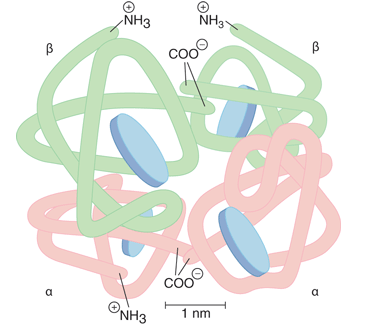 [Speaker Notes: O2 would not bind if the iron is in ferric (Fe3+) state!]
Structure of Heme
1.a protoporphyrin ring with an iron atom at its centre starts from a cyclic tetrapyrrole i.e. consists of 4 mol; of pyrrole (mol:wt1600 X 4).

							
2. - imparts a red color		

3. -R, 
	-methyl (M), 
	-vinyl (V)
      - proprionate (Pr) groups
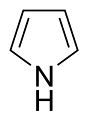 Pyrrole ring
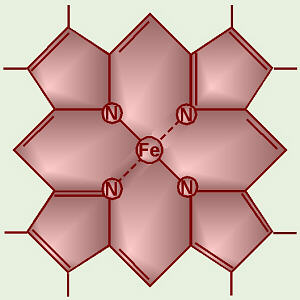 Porphyrin Ring
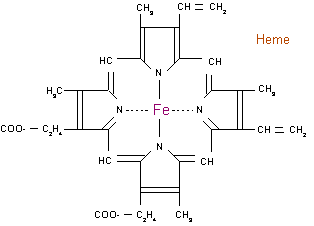 1
[Speaker Notes: The protoporphyrin ring consists of four pyrrole groups which are united by methane bridges (=C-).αβɣ

1,3,5,8
2,4,
6,7
The hydrogen atoms in the pyrrole groups are replaced by four methylene (CH3-), two vinyl (-C=CH2) and two propionic acid (-CH2-CH2-COOH) groups]
Iron distribution
Iron
Food: Fe3+                    absorbable Fe2+

	`Gastric juice (gastroferrin)+ vit C reduces 

Absorbed in duodenum
Fe2+ plasma level 10-35 mol/l
 Apoferritin (mucosa)
Transferrin ( Fe3+; plasma; β1-globulin),
Ferritin; spleen, liver, bone marrow; plasma ferritin,
hemosiderin
There is no physiological mechanism for the
		 excretion  of excess iron
[Speaker Notes: Iron is indipensable for life
    (either in heme or non-heme form essential for oxygen transport, electron transfer, DNA synthesis, etc.)
Iron is insoluble
   ([Fe] cannot exceed  10-17)
 Iron is potentially toxic
     (unless appropriately chelated, Fe plays a key role in the formation of oxygen radicals)]
Iron metabolism
Iron is indipensable for life
	  (either in heme or non-heme form essential for oxygen     	transport, electron transfer, DNA synthesis, etc.)

2.Iron is insoluble
		([Fe] cannot exceed  10-17)
3. Iron is potentially toxic
	 (unless appropriately chelated, Fe plays a key role in the formation of oxygen radicals)
1st : Haem synthesis
[Speaker Notes: Haem  synthesisThe first step  starts with the condensation of glycine and succinyl coenzyme A under the action of a rate limiting enzyme d-aminolaevulinic acid synthase.2.d-ALA will be  formed.3. Pyridoxal phosphate (vit. B6) is a coenzyme for this reaction..]
GENETIC  ROLE
Humans normally carry 8 functional globin genes, arranged in 2 duplicate gene clusters:
These genes code for 6 different types of globin chains: α,β,γ,δ,ε,ζ, .
2 α   (each with141 amino acids)               6.   2 β each - 146
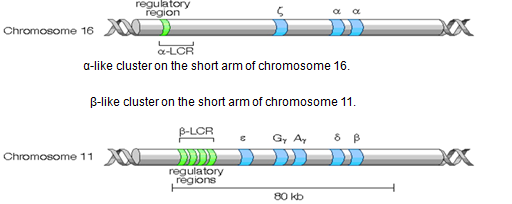 [Speaker Notes: Humans normally carry eight functional globin chains, arranged in two, duplicated gene clusters: the b-like cluster (b, g, d and e globin genes) on the short arm of chromosome 11 and the a-like cluster (a and z globin genes) on the short arm of chromosome 16]
Normal Hb in adult blood
HbAIC: glycated Hb – important marker of long-term diabetes compensation
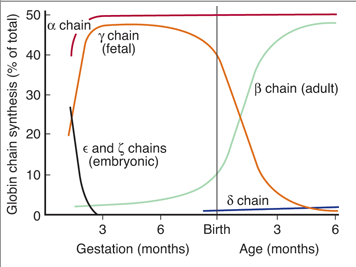 [Speaker Notes: The major switch from fetal to adult haemoglobin occurs 3-6 months after birth.]
Haemoglobin catabolism
Destruction -  life span-  120 days.

 removed extravascularly by macrophages  of the reticuloendothelial system (RES),
			- specially in the bone marrow
			- but also in the liver and spleen.

3. cell metabolism  deteriorates as enzymes R degraded and not replaced, makes it non viable, but the exact reason why the red cells die is obscure.
[Speaker Notes: normal red cell destruction]
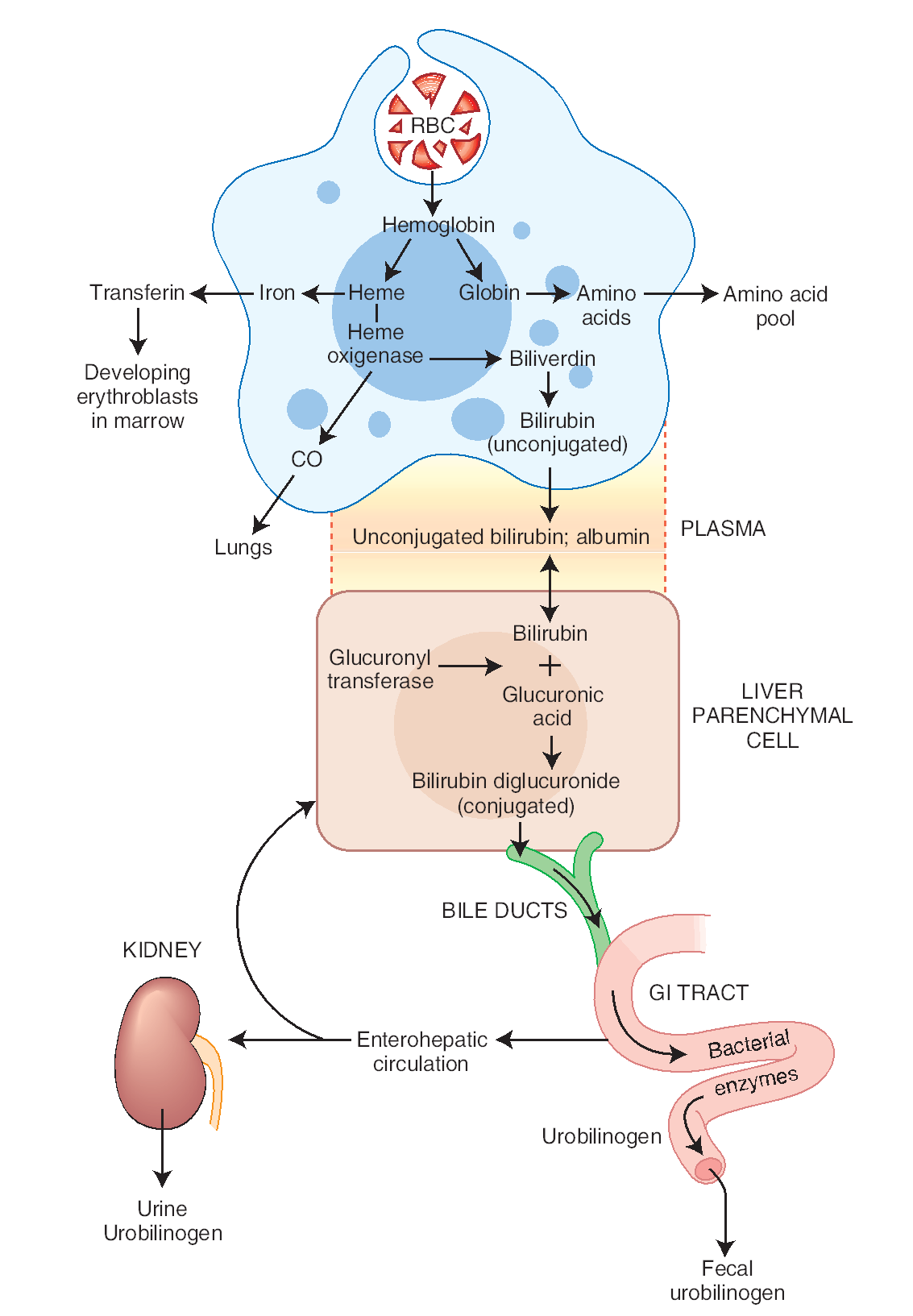 HEMOGLOBIN BREAKDOWN
MACROPHAGE
[Speaker Notes: Macrophages, mainly the Kupffer cellsin the liver phagocytose Hemoglobin.

HEMOGLOBIN = HEME + GLOBINHEME Fe
++
+ PORPHYRINPORPHYRIN BILVERDIN + CO.CO TO THE LUNGS AND OUT.BILVERDIN REDUCED TO BILIRUBIN ANDSENT TO BLOOD & LIVER FOREXCRETION.]
HB breakdown
haemoglobin
haem
globin
iron
protoporphyrin
Amino acids
Bilirubin
(free)
CO
Expired air
transferrin
Liver
conjugation
erythroblast
Bilirubin glucuronides
Enterohepatic cir
Urobilin(ogen)
Stercobilin(ogen)
Urine
faeces
[Speaker Notes: Enterohepatic cir]
FUNCTIONS
1. - combines  reversibly with O2 to form oxy-HB (HbO2)
.
2. combines + CO2   and transports 30% of total as(carbamino-HB)

3. Acts as a buffer

4. forms typical haem crystals with NaCl and glacial acetic acid 
	which is useful in diagnosis of blood sample (man or animal). 

5. combines with other gases like CO, H2S ( poisoning ,death) 

6.Nitric oxide (NO) binds to Hb, NO causing vasodilation to ↑ blood
	flow and O2 delivery
[Speaker Notes: which is loose compound and can easily be broken to give O2
. combines with CO2 to form a carbamino Hb( 3 ml of CO2) .
3. combines with other gases like CO, NO2, H2S of
which combination with Carbon monoxide is important as poisoning
and death with the gas is common.
4. It forms typical haem crystals with NaCl and glacial acetic acid which
is useful in diagnosis of blood sample (man or animal). In the
spectroscope it can be diagnosed as human sample by presence of dark
band between D and E.

Also transports 23% of total carbon dioxide
Combines with amino acids of globin (carbaminohemoglobin)
Nitric oxide (NO) binds to hemoglobin
Releases NO causing vasodilation to improve blood flow and oxygen delivery]
Normal values
At birth: 23 gm%

Falls to 10.5gm% by  3 month (breast feed no iron)

Rises gradually to 12.5 rises  at 1 year of age.

Males: 14 – 18 gm%

Females: 12 – 15 gm % females: 12 – 15 gm%
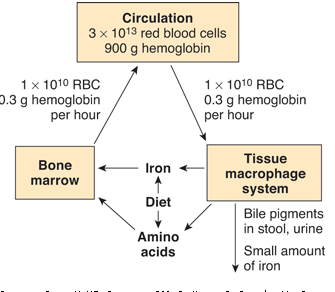 Differences Hemoglobin      &        Myoglobin
Found in Blood


Composed of 4 Heme and 4 Globin chains

Carrier of Oxygen and Carbon dioxide

Higher Oxygen affinity
Found in Heart and skeletal muscles

Composed of 1 Heme and 1 Globin chain

Reservoir and Carrier of Oxygen

Lesser Oxygen affinity
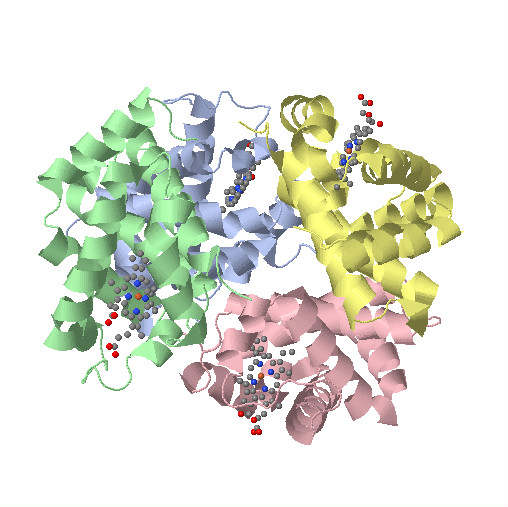 Glu6Val6
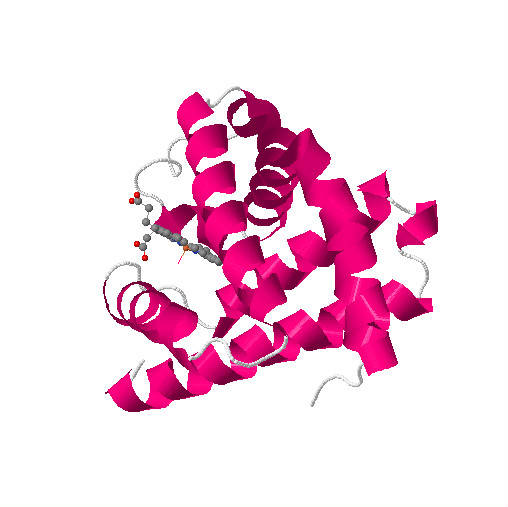 oxyMb (MbO2)
oxyHb (HbO2)


deoxyMb
deoxyHb
O2
O2
O2
O2

O2

Glu6Val6
Myoglobin and Hb Structure
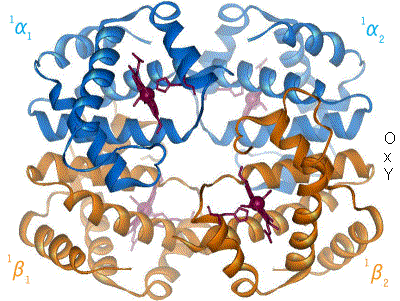 CLASSIFICATION of ANEMIASDeficiency of Hb in the blood caused by either: RBC Count or Hb in the RBCs
Hemorrhagic anemiahemorrhagic anemia

Aplastic anemiaaplastic anemia

Megaloblastic anemiamegaloblastic anemia

Pernicious anemiapernicious anemia

Hemolytic anemiahemolytic anemia

Sickle cell anemiasickle cell anemia

Iron deficiency anemiairon deficiency anemia

Secondary anemia (renal)secondary anemia (renal)
Anemia – reduced O2 carrying capacity of the blood
Insufficient hemoglobin content in RBCs:
Iron Deficiency - inadequate intake or absorption of iron.
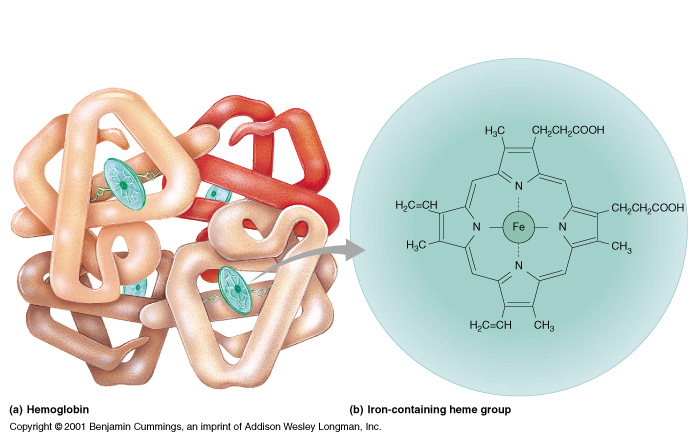 Pernicious - dietary deficiency of Vitamin B12 or inadequate production of intrinsic factor for absorption of Vitamin B12.
[Speaker Notes: Another possible cause of anemia is insufficient hemoglobin content in the RBCs. * These causes of anemia are sometimes referred to as nutritional because they are often the result of some dietary deficiency. For instance, iron deficiency anemia * is caused by an inadequate intake or absorption of iron. * Since iron (Fe) * is the principle component in the heme portion of the hemoglobin molecule * to which O2 binds and is transported inside the RBC, an adequate intake and absorption of iron is essential. Pernicious anemia * is due to a dietary deficiency of Vitamin B12 or more commonly a lack of sufficient production of intrinsic factor by the stomach. Intrinsic factor is required for the intestines to be able to absorb Vitamin B12. The elderly are particularly susceptible to pernicious anemia due to insufficient intrinsic factor and may need periodic intramuscular injections of Vitamin B12 to off set its effects. *]
Abnormal hemoglobin
Sickle Cell - one amino acid in the 287 forming the beta chains is wrong
.
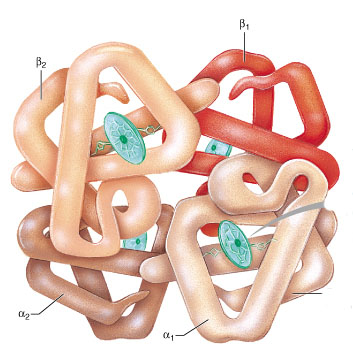 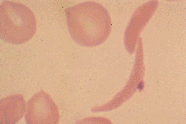 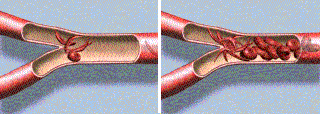 In low O2 conditions the beta chains form stiff rods which cause RBCs to sickle blocking small vessels.
[Speaker Notes: A third general cause of anemia is due to abnormal hemoglobin in the RBCs.* 
As an example, sickle cell anemia * is due to an abnormality of the beta chains *  in the hemoglobin molecule. * Just one of the 287 amino acids forming the beta chain is wrong. * As a result, in low O2 conditions, the abnormal beta chains change to form stiff rods which change the shape of the RBC * into a sickled form. * The sickled RBCs block the flow of blood through small vessels * disrupting blood flow causing pain and possible strokes.*]
Hb S
CAUSE:

This disease is caused by a mutation in Hb. 
	(Abnormal polypeptides due to substitution of amino acids)

Supression of synthesis of polypeptide chains.


Occurs in 0.3 to 1 % of west african & american black people

Valine is substituted for glutamic acid at 6 position of beta chain.
[Speaker Notes: SICKLE CELL DISEASE

WHEN Hb S IS REDUCED, ITWHEN Hb S IS REDUCED, ITBECOMES LESS SOLUBLE & ‘GELS’BECOMES LESS SOLUBLE & ‘GELS’

THIS CHANGES THE SHAPE OF THE THIS CHANGES THE SHAPE OF THEERYTHROCYTES.ERYTHROCYTES.

THEY BECOME ‘SICKLE’ SHAPED THEY BECOME ‘SICKLE’ SHAPED

THEY INCREASE THE BLOOD THEY INCREASE THE BLOODVISCOSITY AND UNDERGOVISCOSITY AND UNDERGOHEMOLYSIS.HEMOLYSIS.

THIS IS A SERIOUS CONDITION, CAN THIS IS A SERIOUS CONDITION, CANBE FATAL BY MIDDLE AGE.BE FATAL BY MIDDLE AGE.]
Red blood cells from sickle cell anemia patients: become sickle-shaped only in the deoxygenated state!
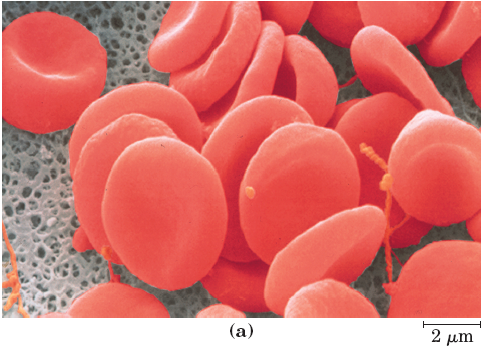 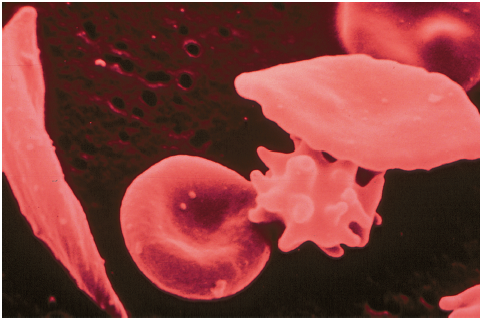 Thalassemia
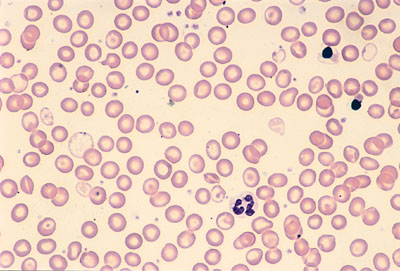 Defect in the synthesis of either α & β

If the body doesn't produce enough of either proteins, the RBC  cannot carry sufficient O2. 

- is anemia in early childhood and lasts throughout life.
Porphyria
abnormalities in the chemical steps production of heme

It is characterized by extreme sensitivity to light (expo-
	sure to sunlight causes vesicular erythema), 
	-reddish-brown urine,
	- reddish-brown teeth, and ulcers which 
	destroy	 cartilage and bone, 
3.causing the deformation of the nose, 
	ears, and fingers. Mental aberrations
	such as hysteria, manic-depressive 
	psychosis, and delirium,
Hemoglobine derivates unable to transport CO2
Methemoglobin: contains  Fe 3 instead of Fe2  (e.g. nitrate/nitrite containing food or water)
Carboxyhemoglobin– CO poisoning, smokers (cherry red colour) 

Sulfhemoglobin – green